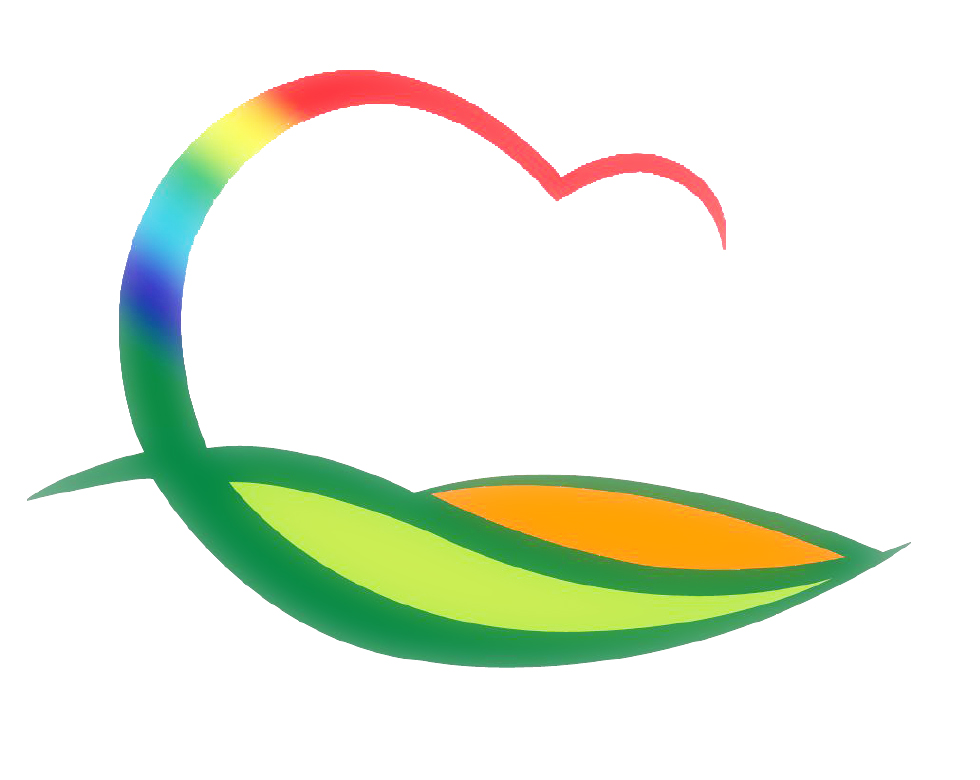 가족행복과
4-1. 청소년상담복지센터 운영 지도점검
6. 8.(수) / 청소년드림팀장 외 1명 / 센터 운영현황 등
4-2. 6월 아동학대 대응 정보연계협의체 개최
6. 9.(목) 15:00 / 상황실 / 가족행복과장 외 6명
학대피해·위기의심 아동 정보 공유, 협력방안 모색
4-3. 초ㆍ중학생 영어캠프 위탁운영 제안서 평가위원회
6. 10.(금) 14:00 / 상황실 / 7명
4-4. 청소년이용시설 식중독 예방 점검
6. 8.(수) / 영동군청소년수련관 / 식품안전팀 등 2명